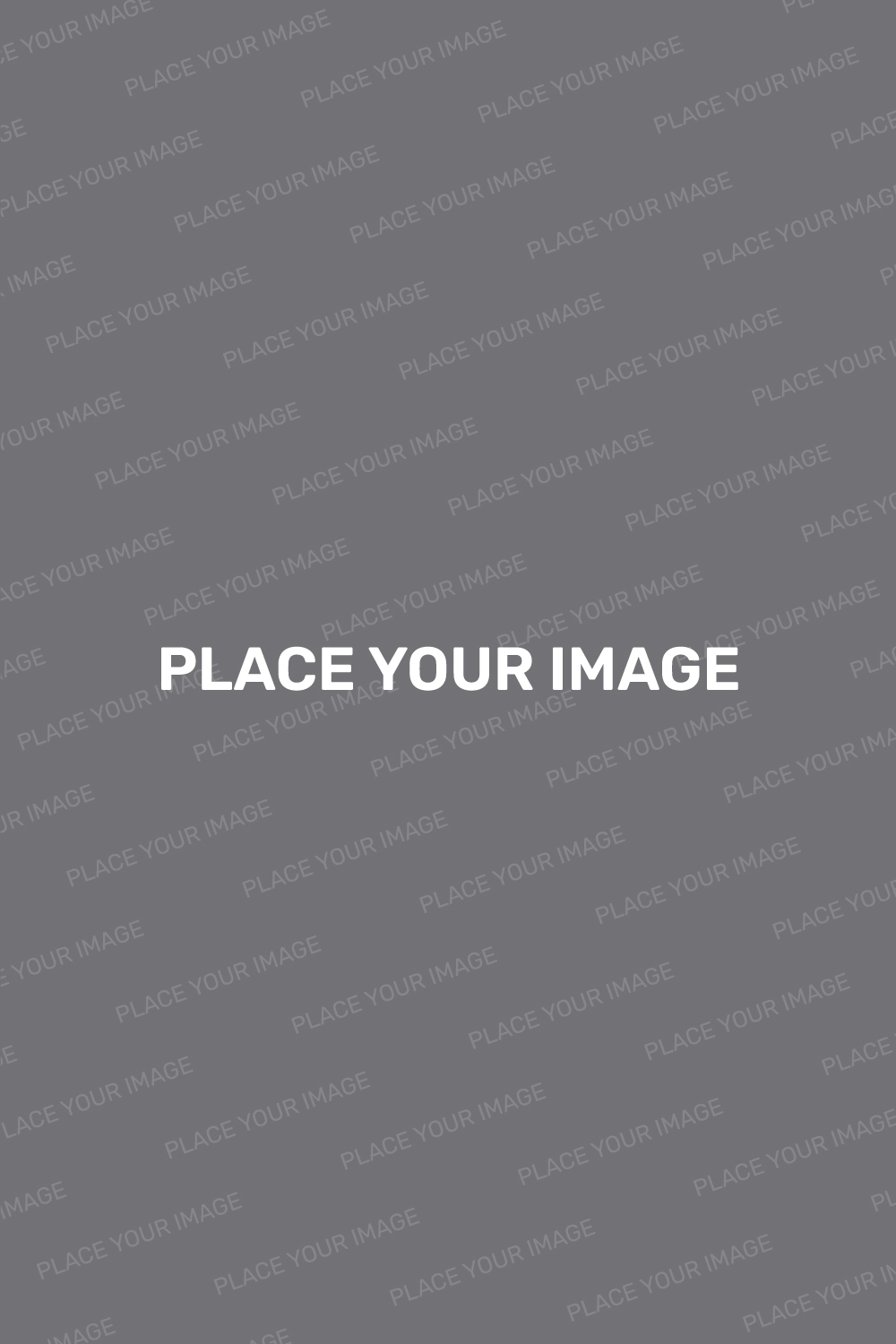 Hi, We’re HAUA
Startup Business
Lorem ipsum dolor sit amet, consectetur adipiscing elit. Praesent accumsan tellus id lorem ullamcorper, et facilisis nibh fermentum. Duis a tempor velit.
Company
Legality
Lorem ipsum dolor sit amet, consectetur adipiscing elit. Aenean eget mauris vel libero iaculis fringilla. Phasellus neque dui, tincidunt in justo id, aliquam consectetur massa. Sed quis sapien hendrerit, convallis
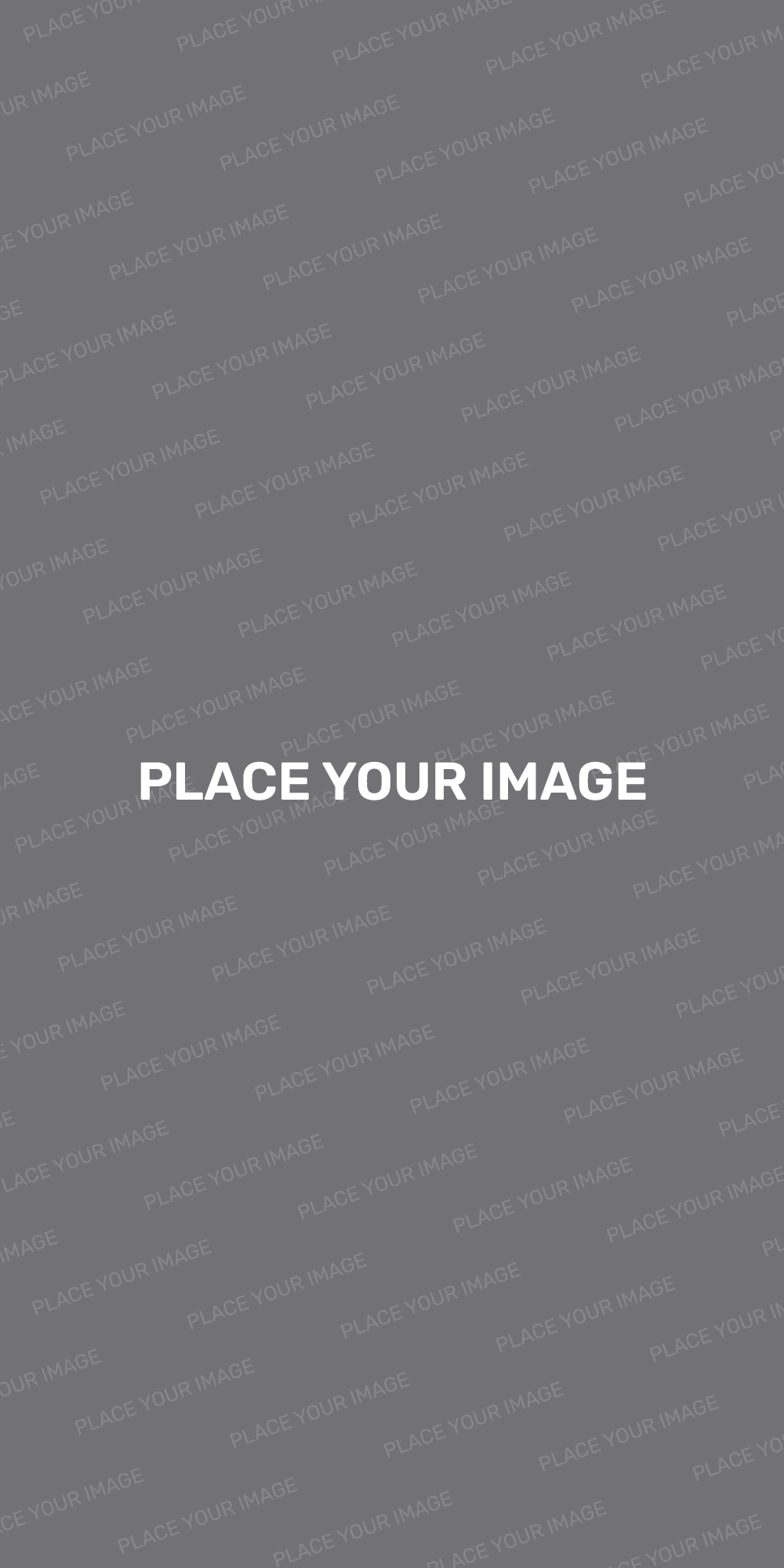 About Us
Lorem ipsum dolor sit amet, consectetur adipiscing elit. Aenean eget mauris vel libero iaculis fringilla. Phasellus neque dui, tincidunt in justo id, aliquam consectetur massa. Sed quis sapien hendrerit, convallis
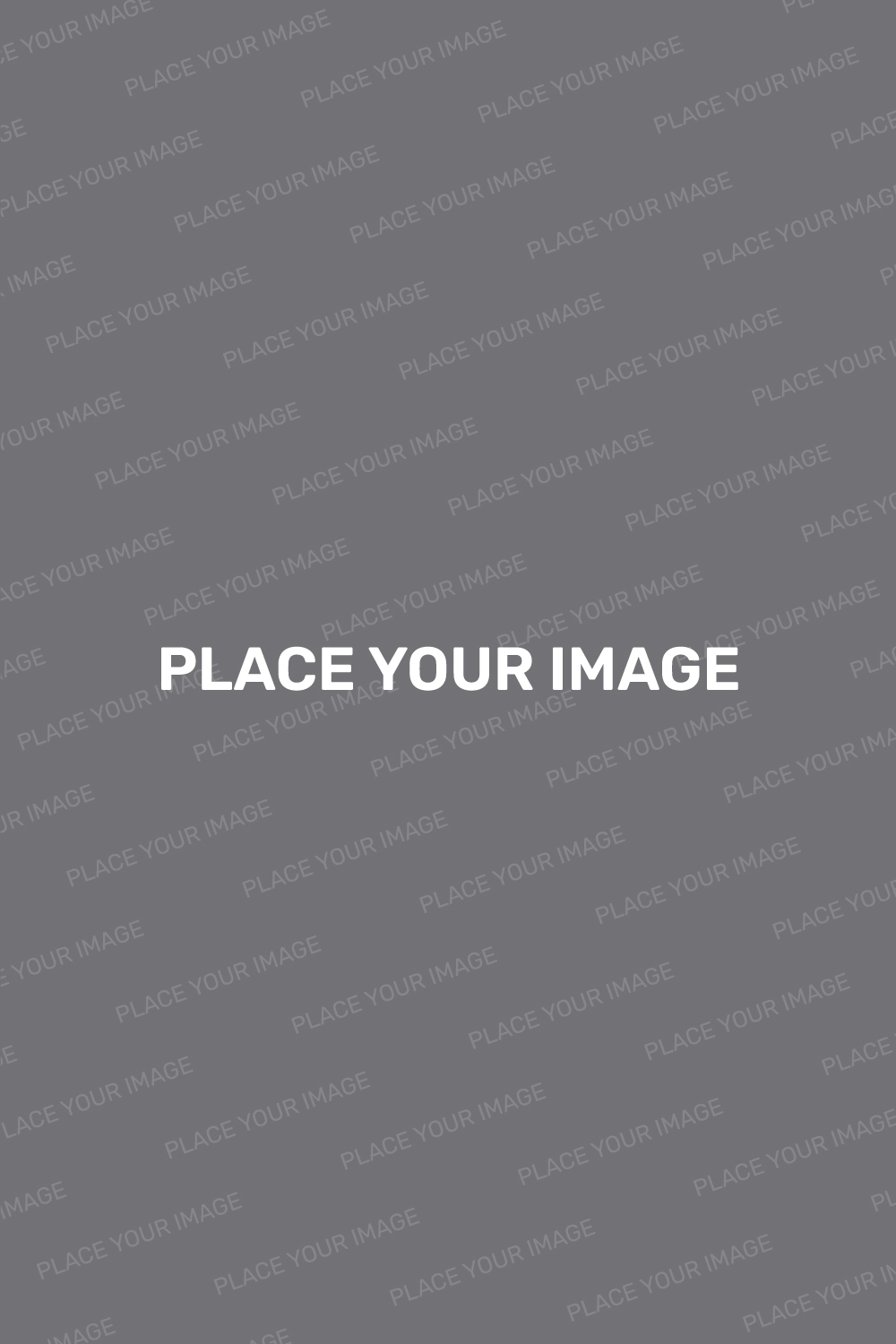 Our Leadership
John Doe
Lorem ipsum dolor sit amet, consectetur adipiscing elit. Aenean eget mauris vel libero iaculis fringilla. Phasellus neque dui, tincidunt in justo id, aliquam
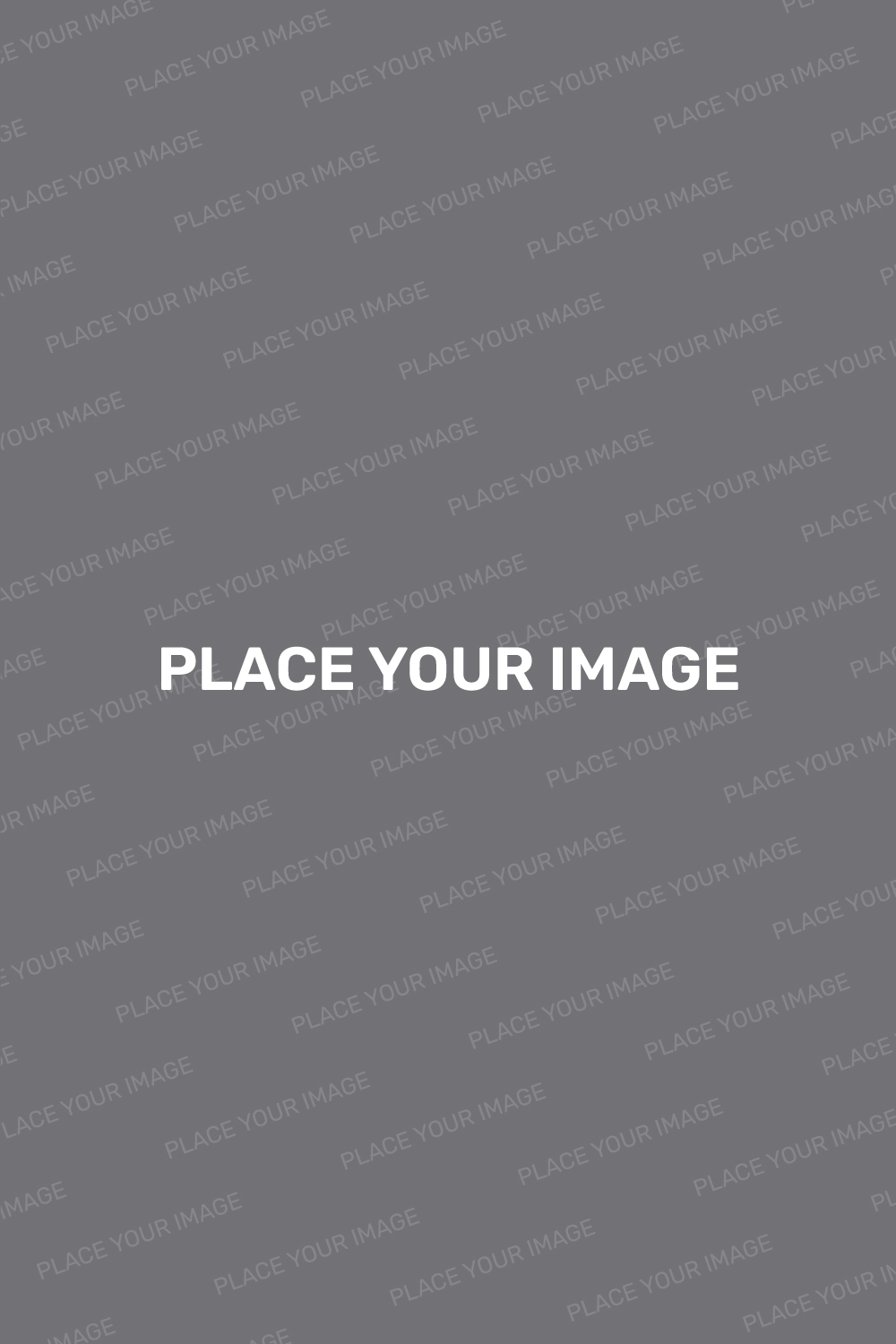 What We Do
Service One
Service Two
Lorem ipsum dolor sit amet, consectetur adipiscing elit. Aenean eget mauris vel libero iaculis fringilla.
Lorem ipsum dolor sit amet, consectetur adipiscing elit. Aenean eget mauris vel libero iaculis fringilla.
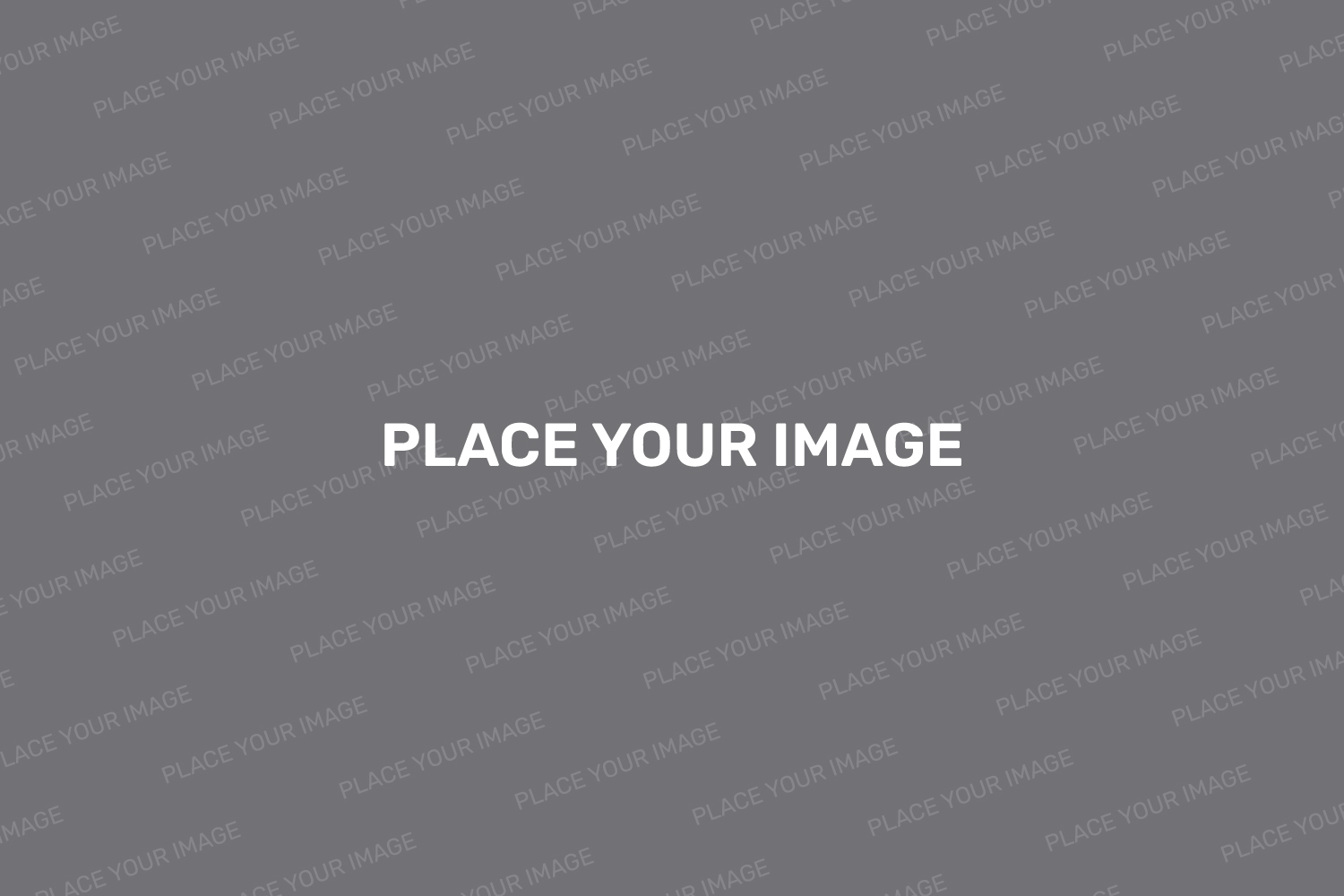 Our
Step-Up
Program
Lorem ipsum dolor sit amet, consectetur adipiscing elit. Aenean eget mauris vel libero iaculis fringilla. Phasellus neque dui, tincidunt in justo id, aliquam
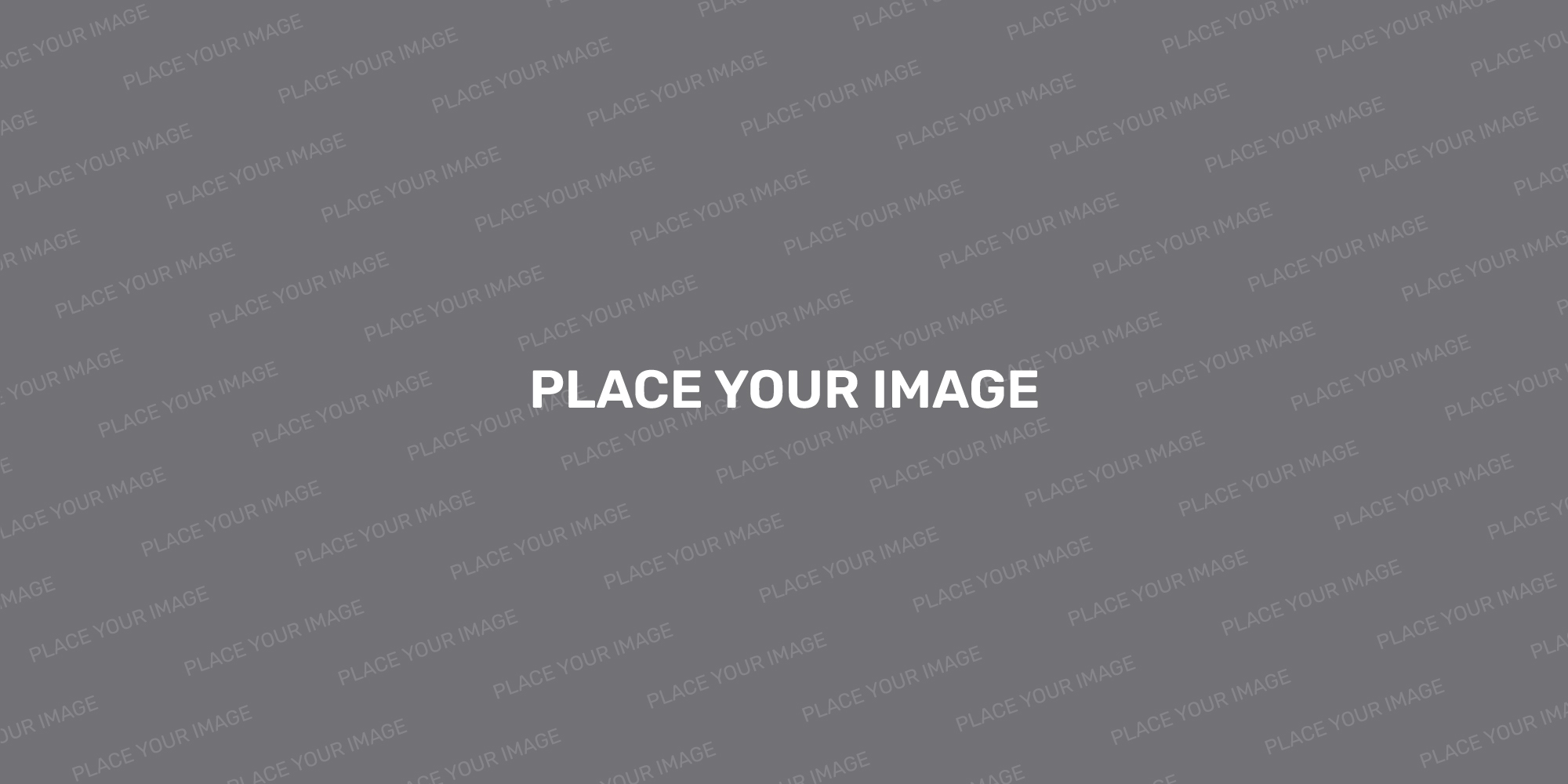 Our Team
Lorem ipsum dolor sit amet, consectetur adipiscing elit. Aenean eget mauris vel libero iaculis fringilla.
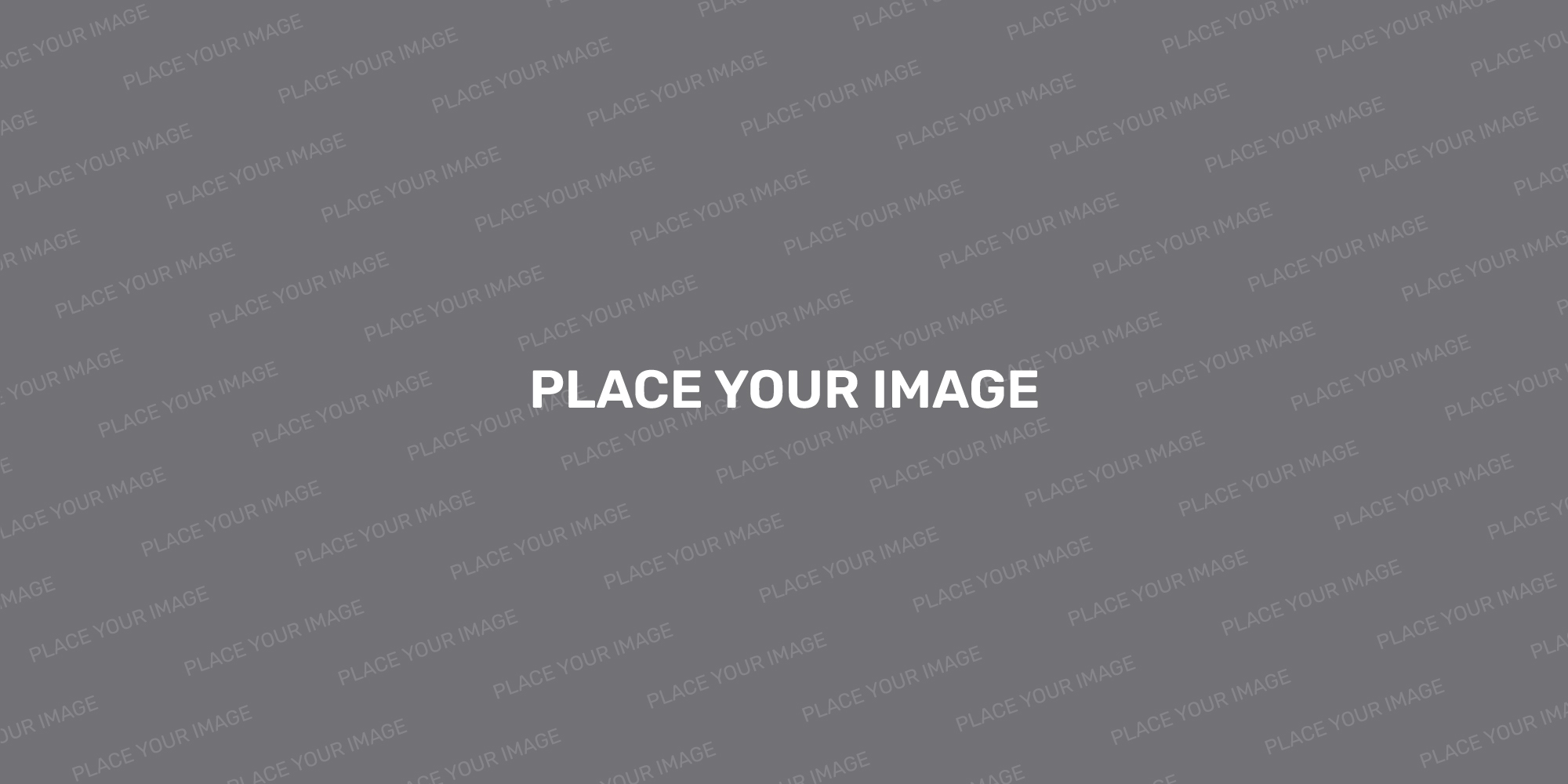 Our Values
Values One
Values Three
Values Two
Lorem ipsum dolor sit amet, consectetur adipiscing elit. Aenean eget mauris vel.
Lorem ipsum dolor sit amet, consectetur adipiscing elit. Aenean eget mauris vel.
Lorem ipsum dolor sit amet, consectetur adipiscing elit. Aenean eget mauris vel.
Lorem ipsum dolor sit amet, consectetur adipiscing elit. Aenean eget mauris vel libero iaculis fringilla. Phasellus neque dui, tincidunt in justo id, aliquam consectetur massa. Sed quis sapien hendrerit, convallis
Our Approach
Lorem ipsum dolor sit amet, consectetur adipiscing elit. Aenean eget mauris vel libero iaculis fringilla. Phasellus neque dui, tincidunt
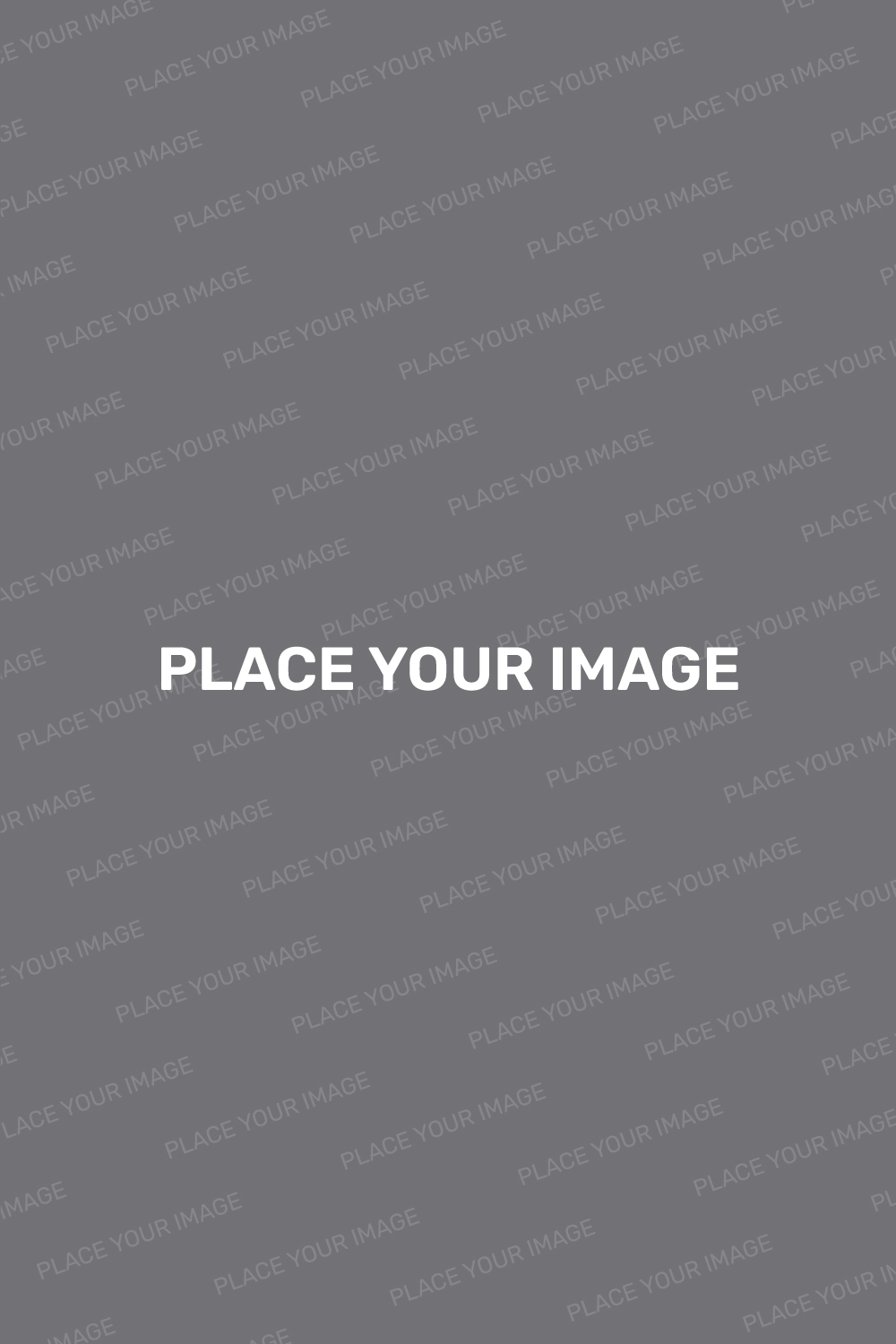 Our Culture
Lorem ipsum dolor sit amet, consectetur adipiscing elit. Aenean eget mauris vel libero iaculis fringilla. Phasellus neque dui, tincidunt in justo id, aliquam
Our Story
Story One
Story Three
Story Two
Lorem ipsum dolor sit amet, consectetur adipiscing elit. Aenean eget mauris vel.
Lorem ipsum dolor sit amet, consectetur adipiscing elit. Aenean eget mauris vel.
Lorem ipsum dolor sit amet, consectetur adipiscing elit. Aenean eget mauris vel.
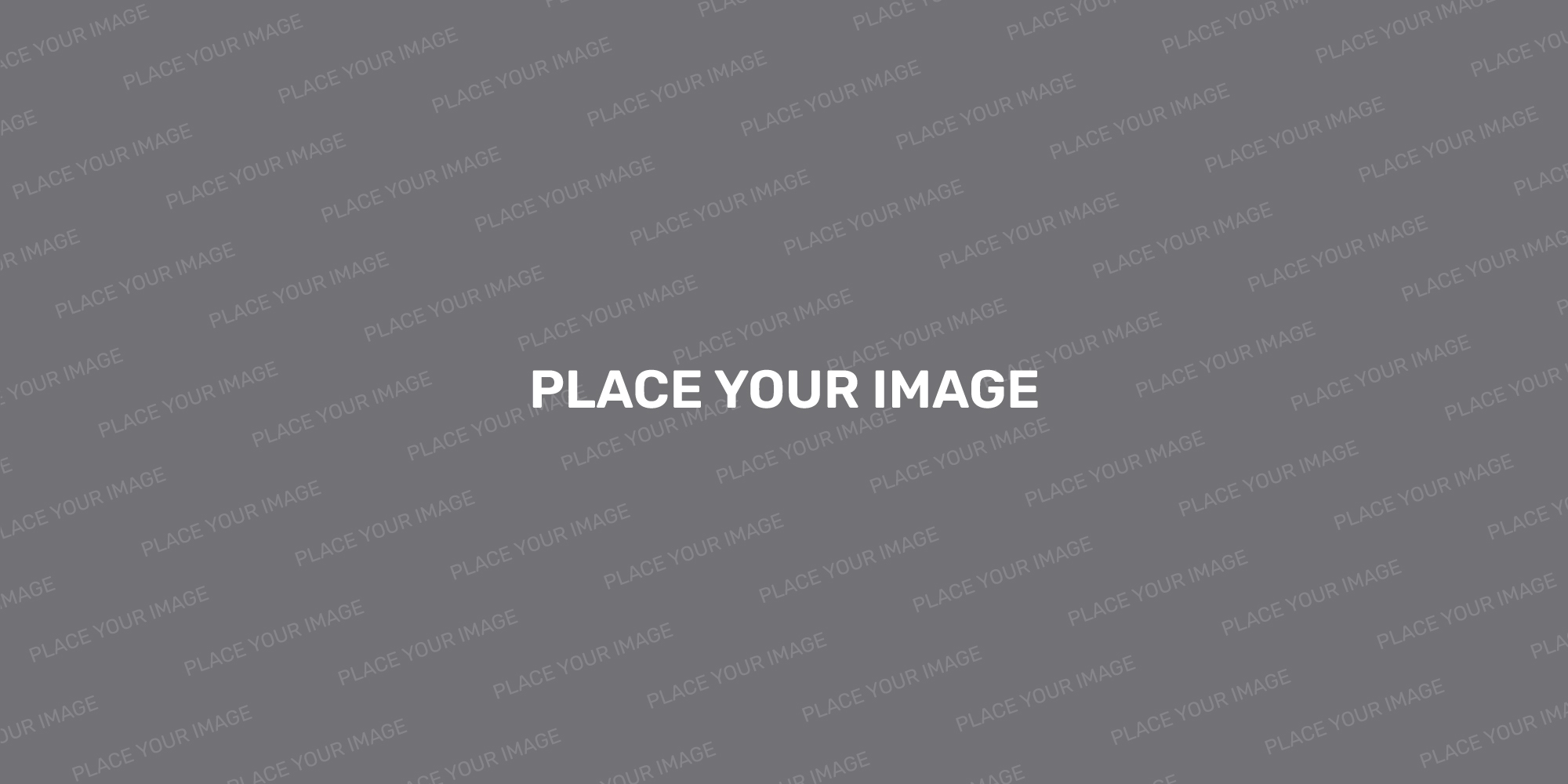 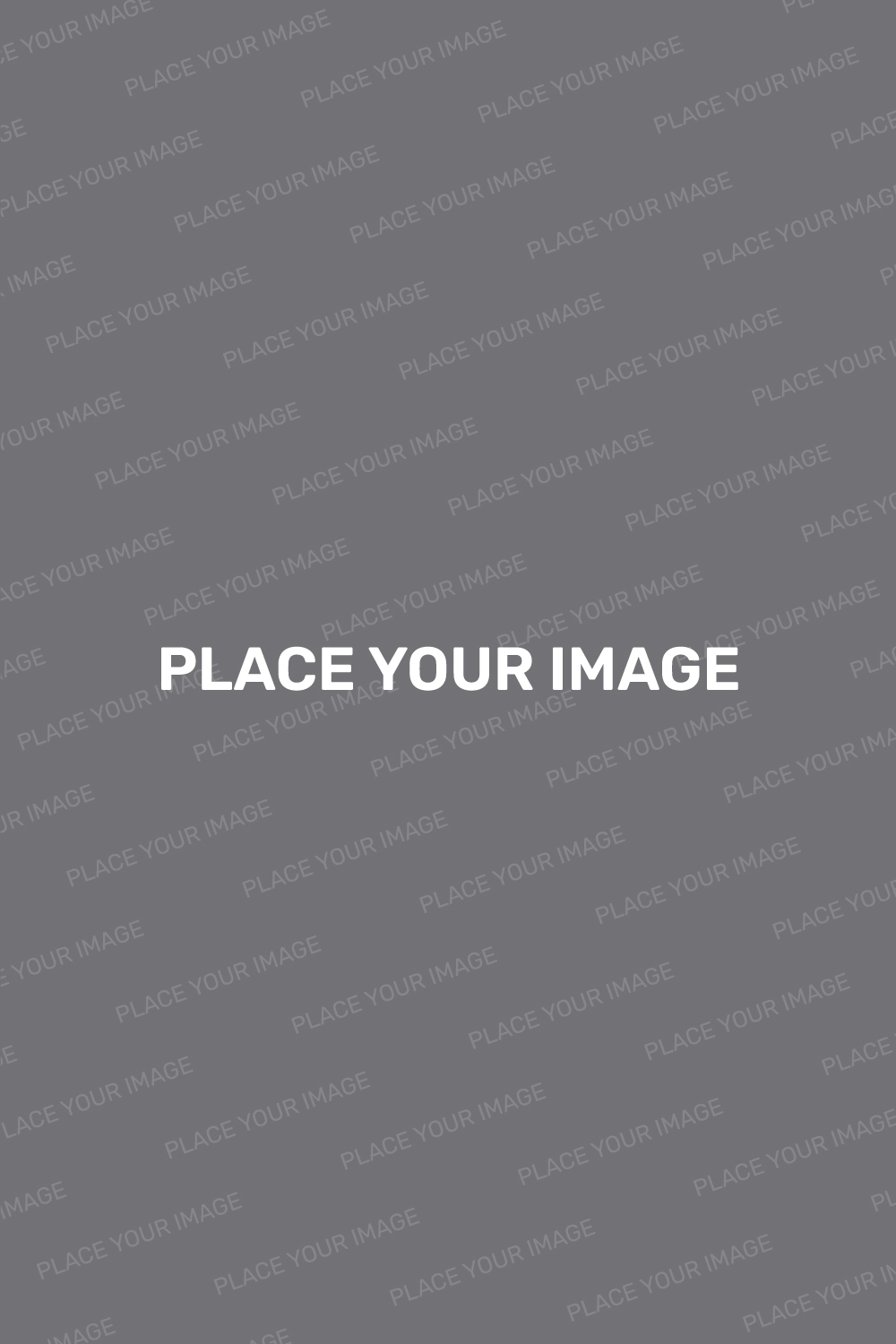 Partner
with HAUA
Lorem ipsum dolor sit, consectetur adipiscing elit. Aenean eget mauris vel libero iaculis fringilla. Phasellus neque dui, tincidunt in justo id.
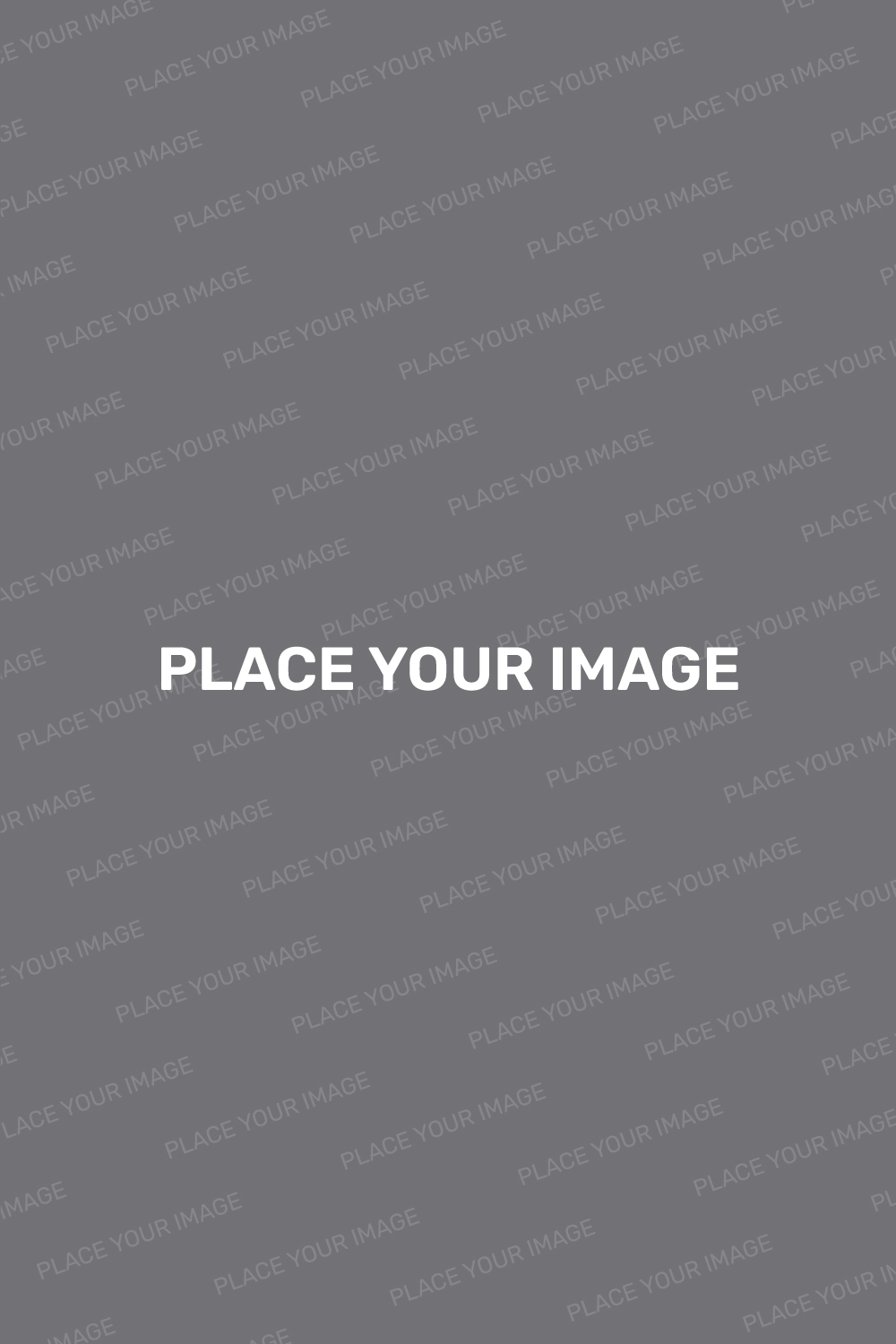 Business
Field
Lorem ipsum dolor sit amet, consectetur adipiscing elit. Aenean eget mauris vel libero iaculis fringilla. Phasellus neque, tincidunt in justo id, aliquam consectetur massa. Sed.
Package One
Startup
Packages
Lorem ipsum dolor sit amet, consectetur adipiscing elit. Aenean eget mauris vel.
Package Two
Lorem ipsum dolor sit amet, consectetur adipiscing elit. Aenean eget mauris vel.
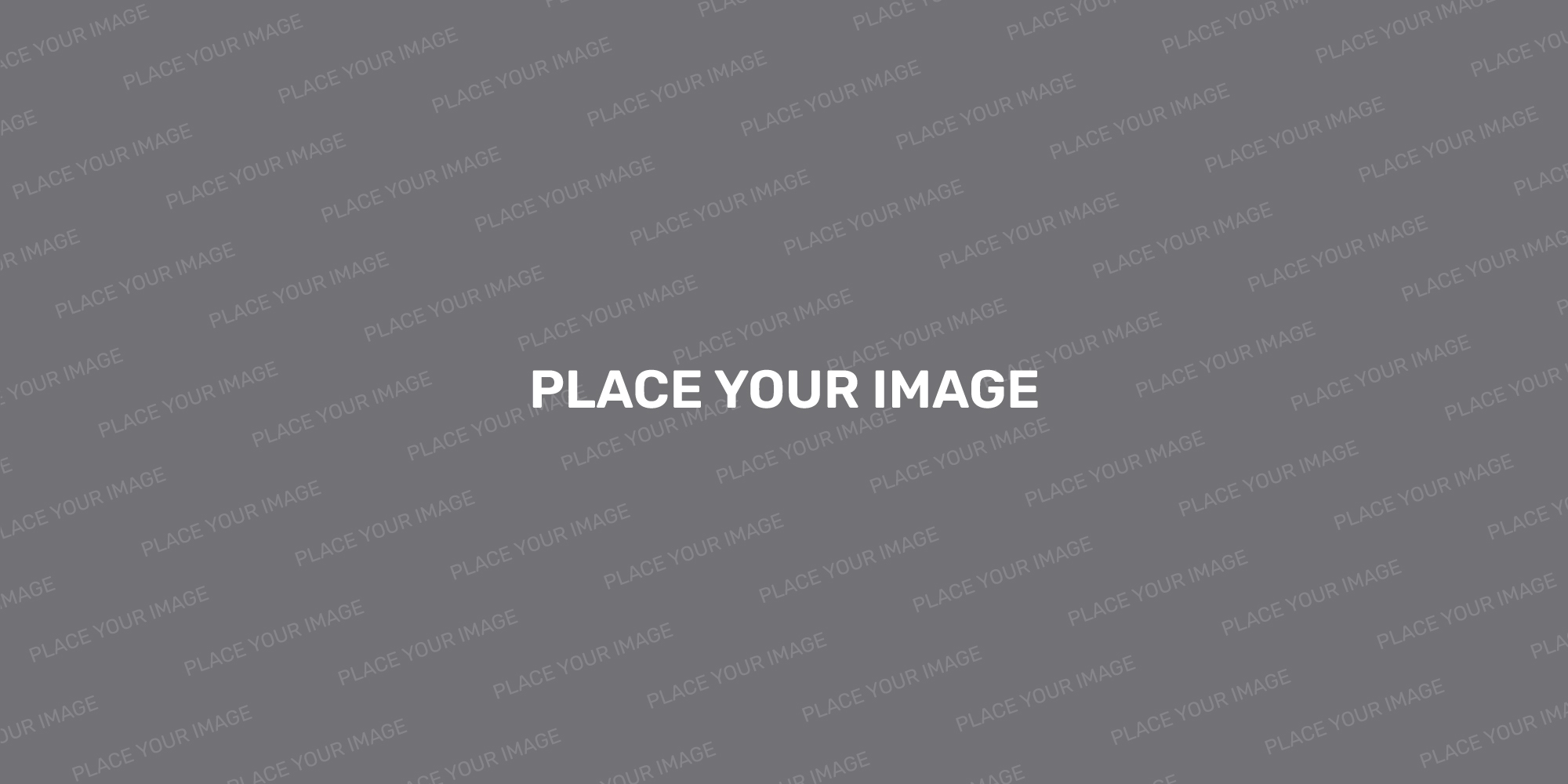 Package Three
Lorem ipsum dolor sit amet, consectetur adipiscing elit. Aenean eget mauris vel.
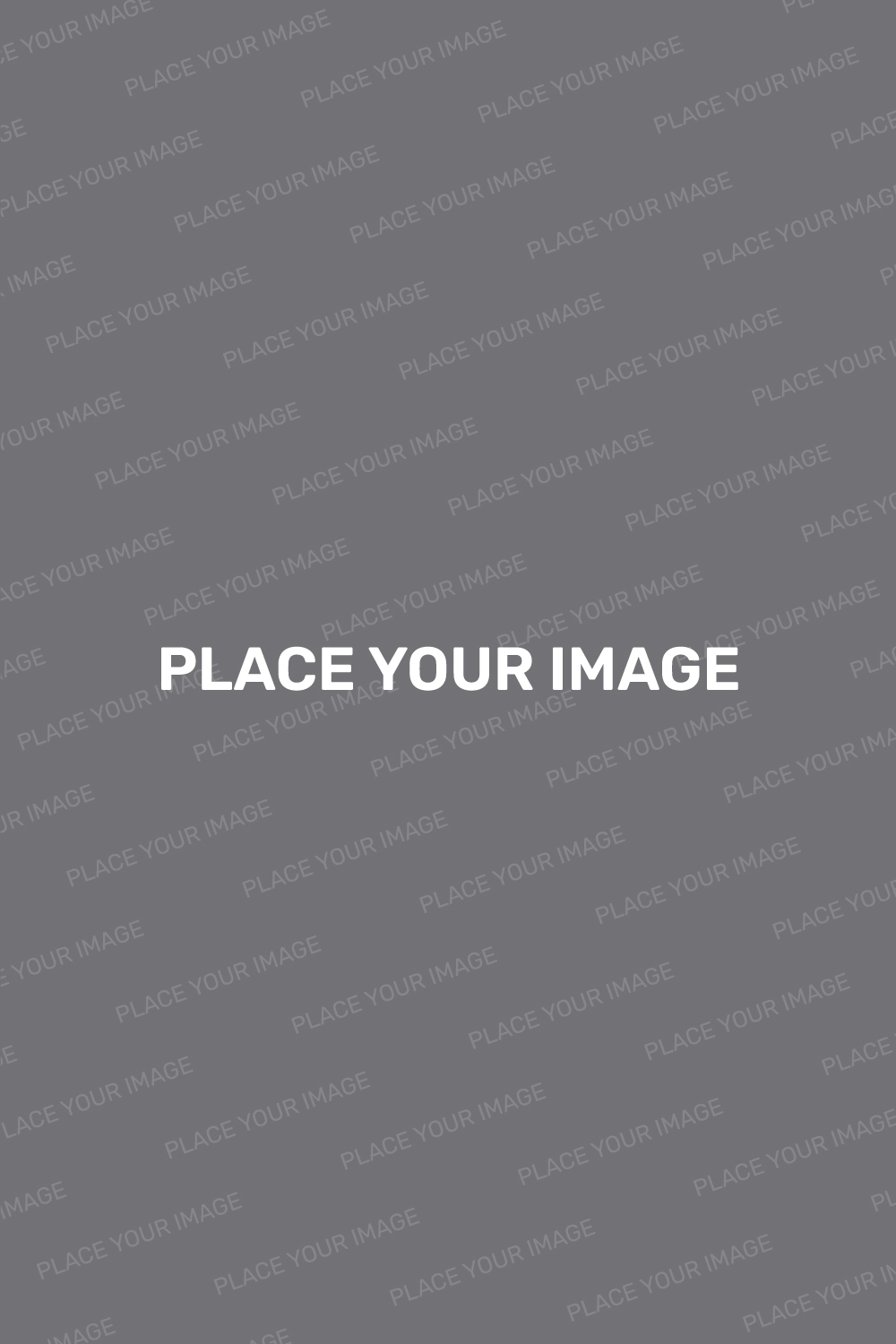 Lorem ipsum dolor sit, consectetur adipiscing elit. Aenean mauris vel libero iaculis fringilla. Phasellus neque, tincidunt in justo id, aliquam consectetur.
Organizational
Structure
Our Solutions
Lorem ipsum dolor sit amet, consectetur adipiscing elit. Aenean eget mauris vel libero iaculis fringilla. Phasellus neque, tincidunt in justo id, aliquam consectetur massa. Sed.
Solutions One
Solutions Two
Lorem ipsum dolor sit amet, consectetur adipiscing elit. Aenean eget mauris vel.
Lorem ipsum dolor sit amet, consectetur adipiscing elit. Aenean eget mauris vel.
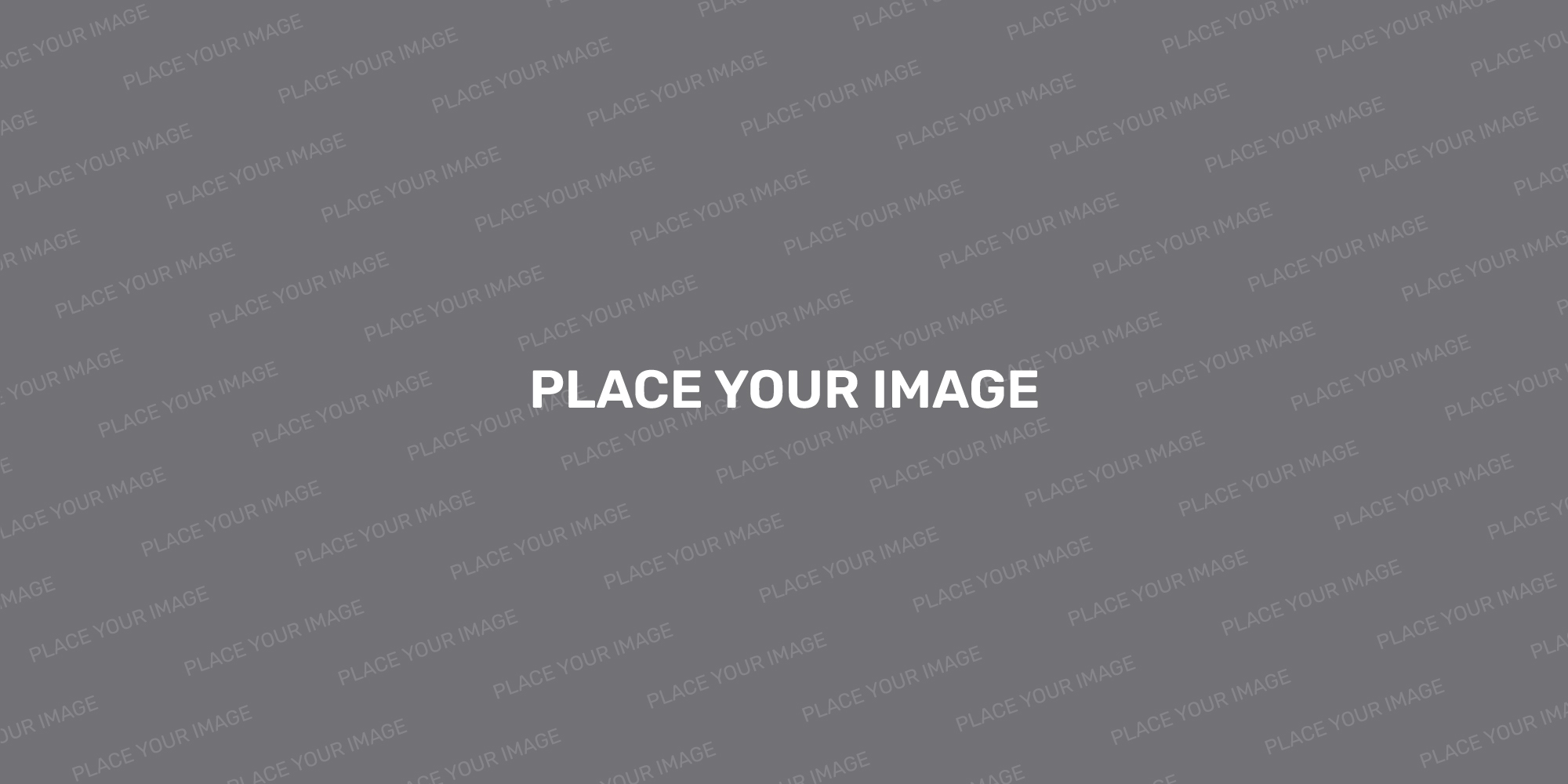 Vision
Lorem ipsum dolor sit amet, consectetur adipiscing elit. Aenean eget mauris vel libero iaculis fringilla. Phasellus neque dui, tincidunt in justo id, aliquam consectetur massa. Sed quis sapien hendrerit, convallis
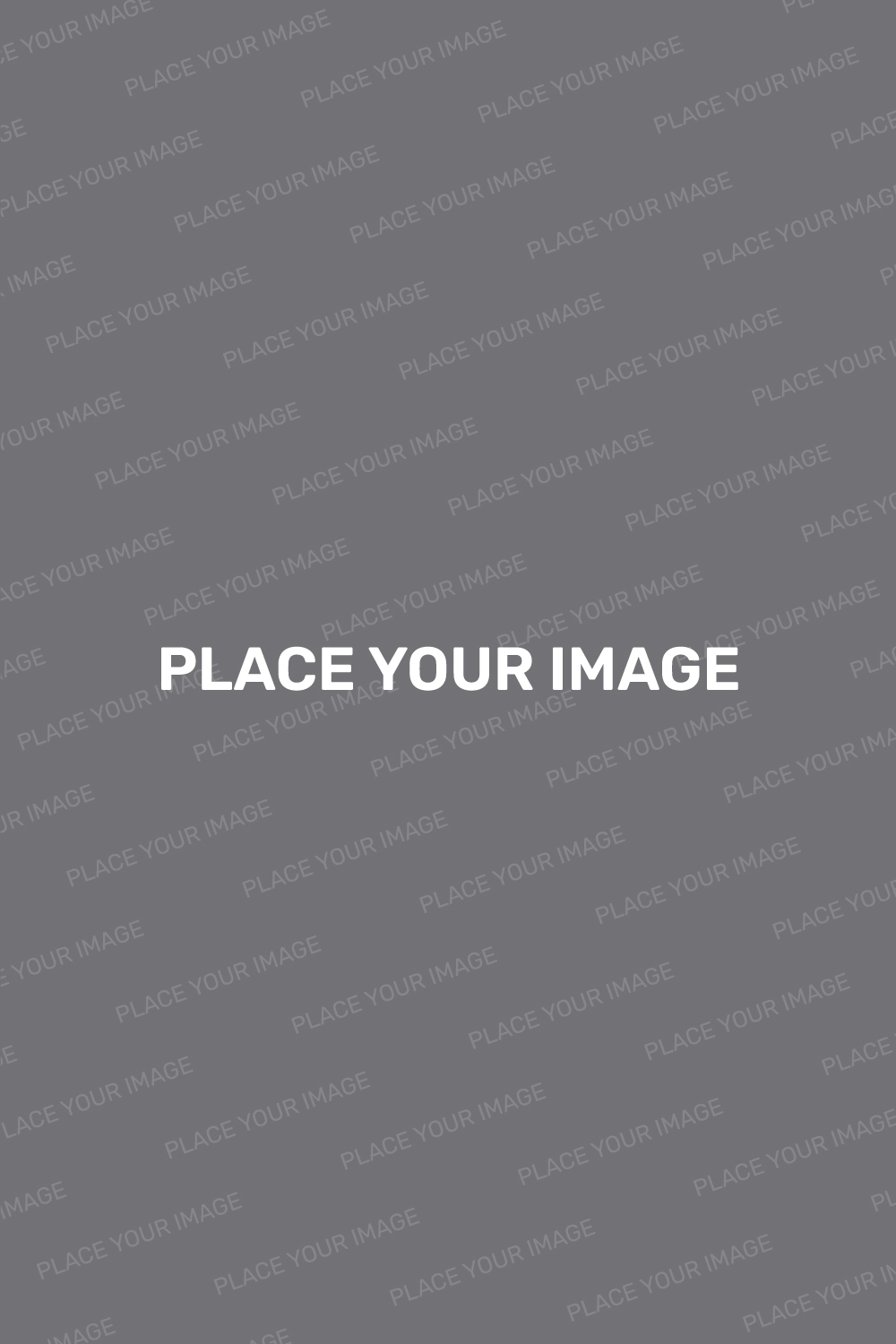 Mission
Lorem ipsum dolor sit amet, consectetur adipiscing elit. Aenean eget mauris vel libero iaculis fringilla. Phasellus neque dui, tincidunt in justo id, aliquam consectetur massa. Sed quis sapien hendrerit, convallis
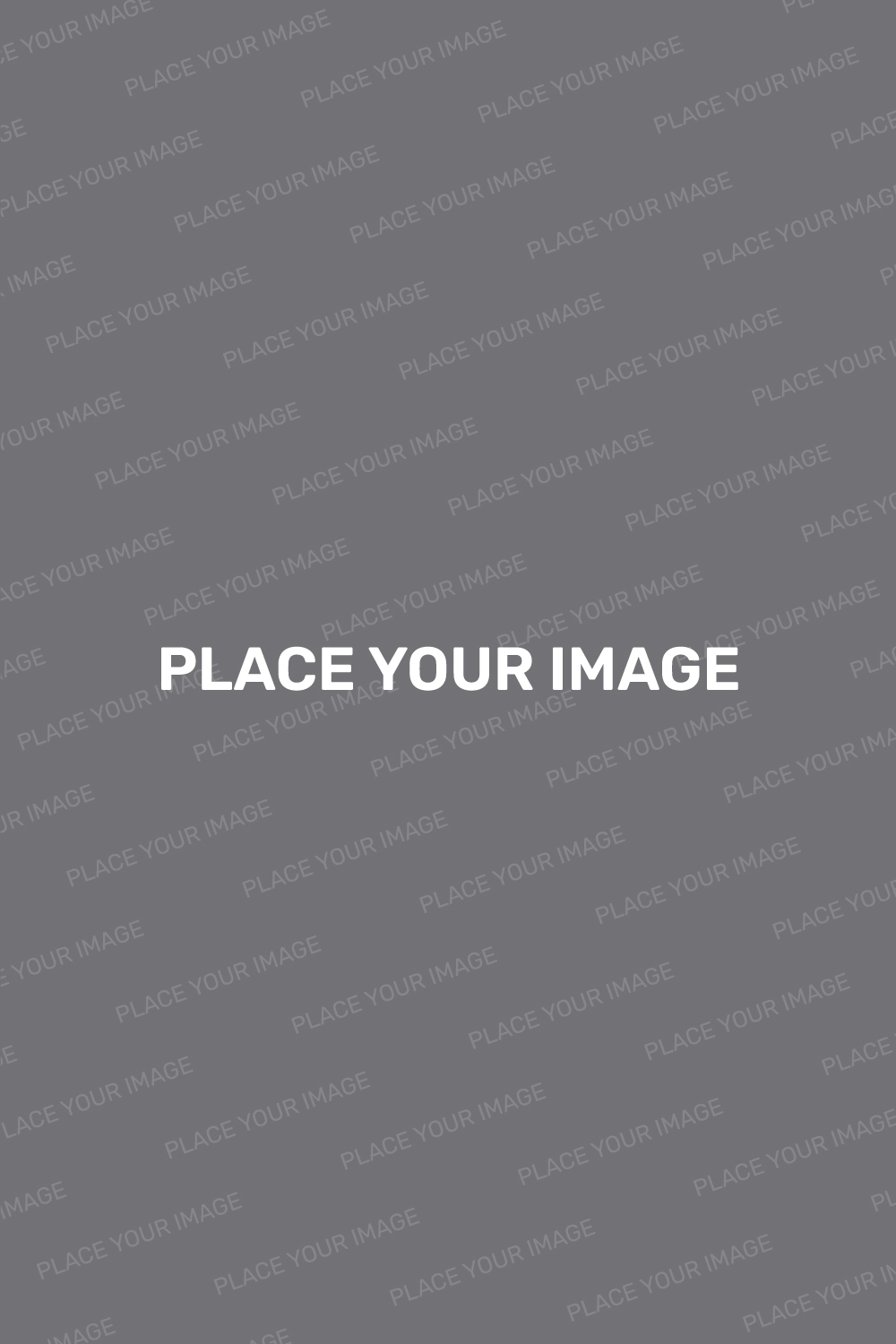 The Value
Value One
Lorem ipsum dolor sit amet, adipiscing elit eget.
Value Two
Lorem ipsum dolor sit amet, adipiscing elit eget.
Business Services
Services One
Services Two
Lorem ipsum dolor sit amet, adipiscing elit eget.
Lorem ipsum dolor sit amet, adipiscing elit eget.
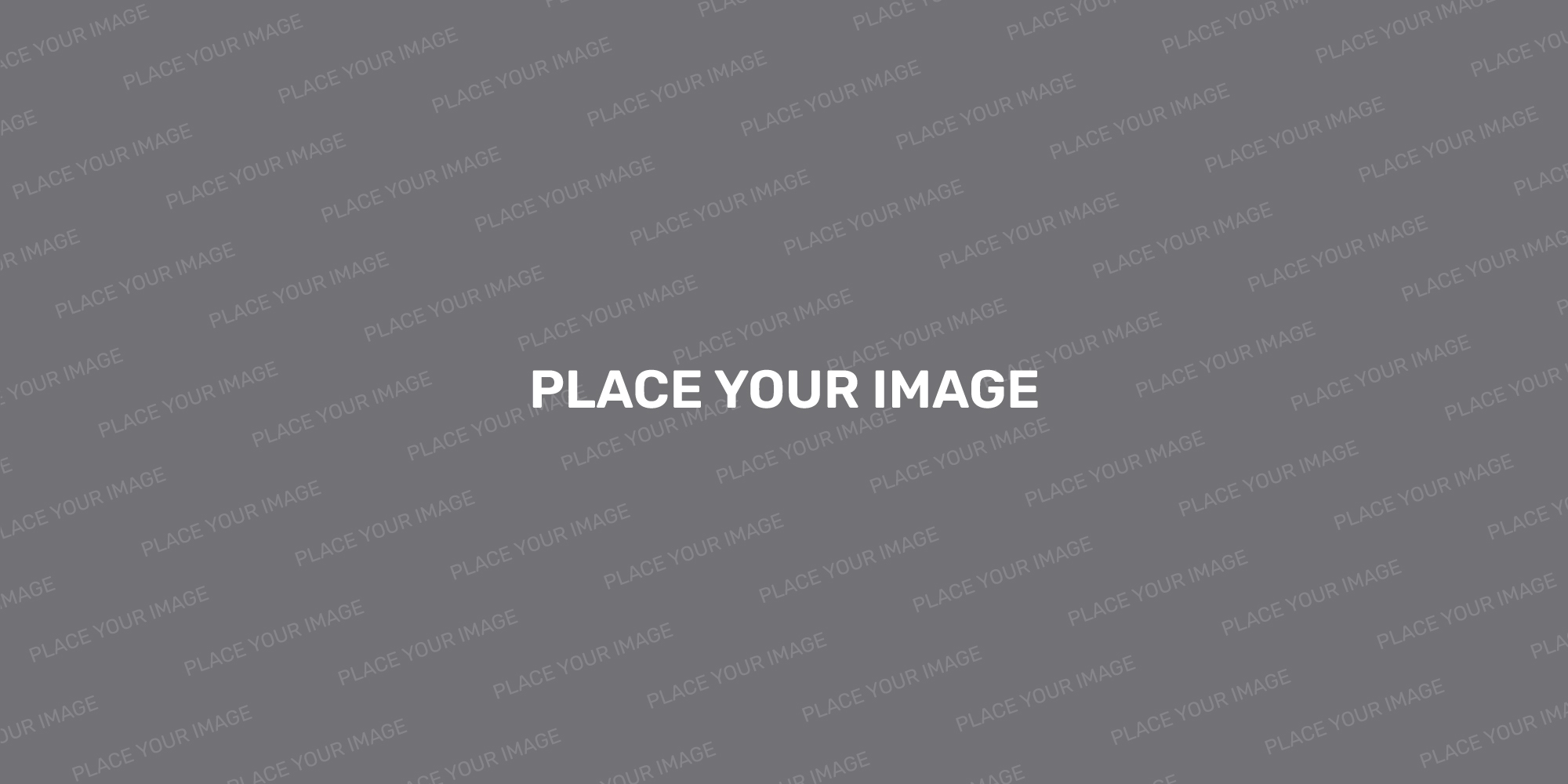 Our Product
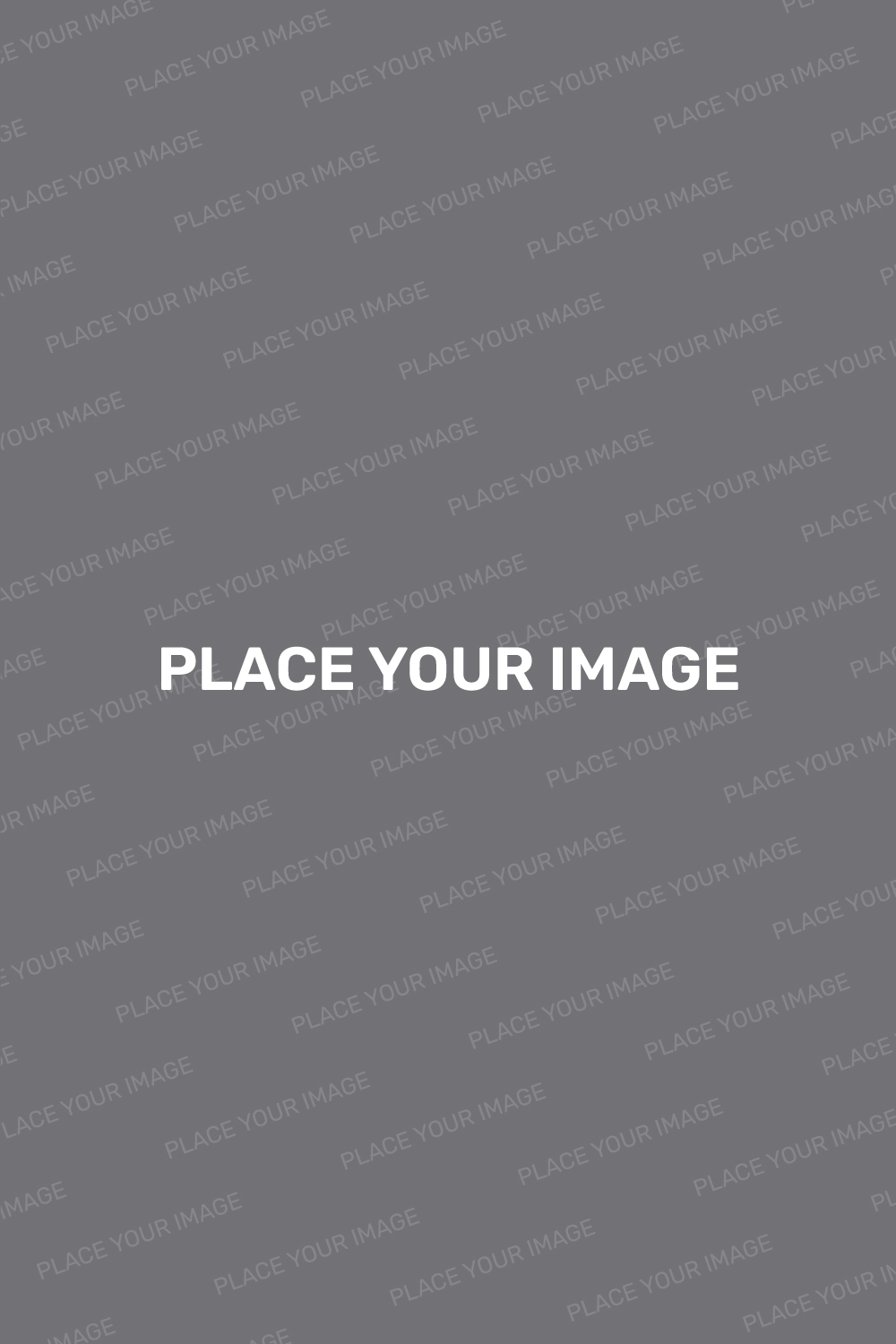 Lorem ipsum dolor sit amet, consectetur adipiscing elit. Aenean eget mauris vel libero iaculis fringilla. Phasellus neque dui, in justo id, aliquam consectetur massa. Sed quis sapien hendrerit.
Lorem ipsum dolor sit amet, consectetur adipiscing elit. Aenean
Portfolio
Lorem ipsum dolor sit amet, consectetur adipiscing elit. Aenean eget mauris vel libero iaculis fringilla. Phasellus neque dui, in justo id, aliquam consectetur massa. Sed quis sapien hendrerit.
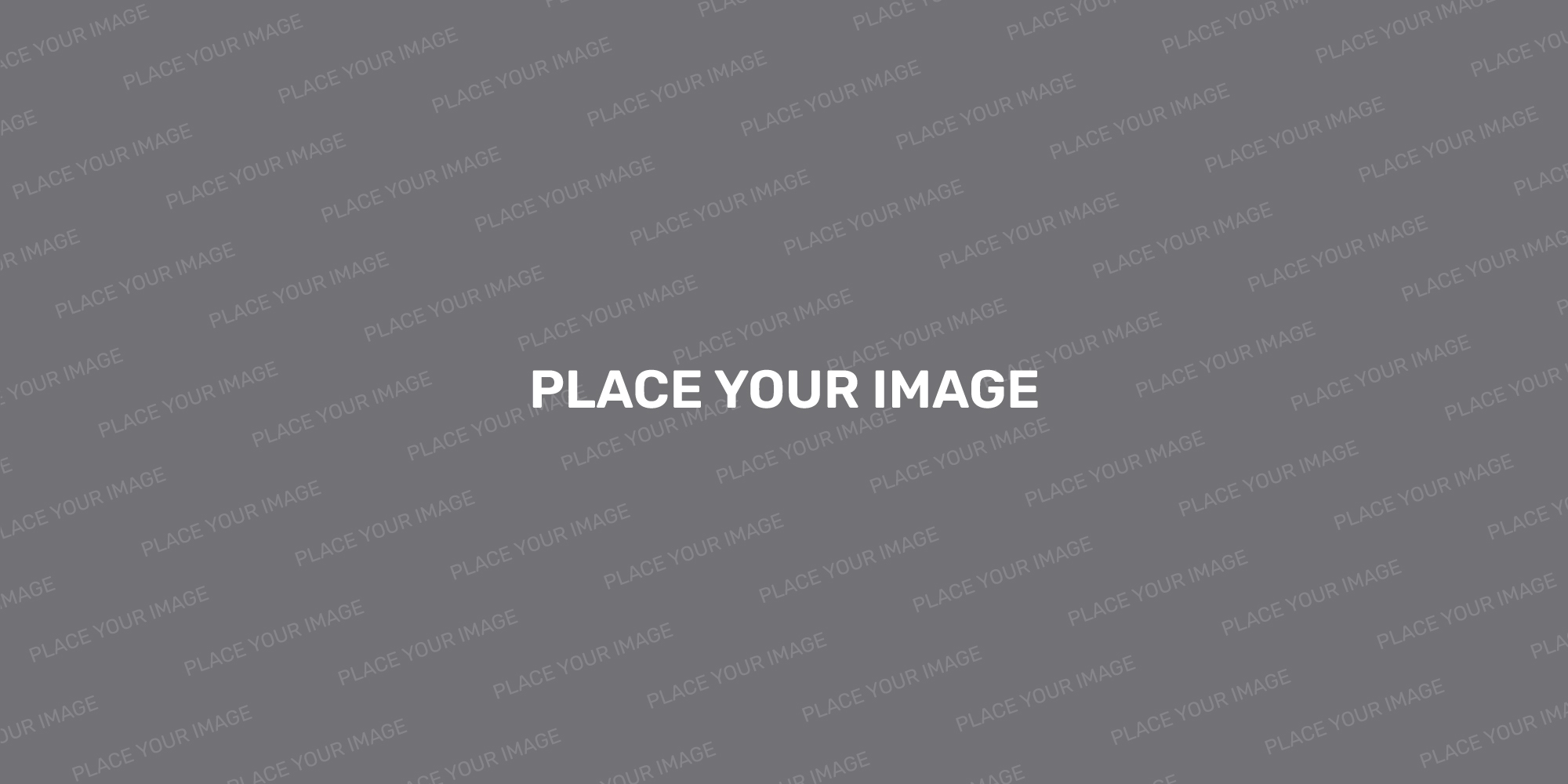 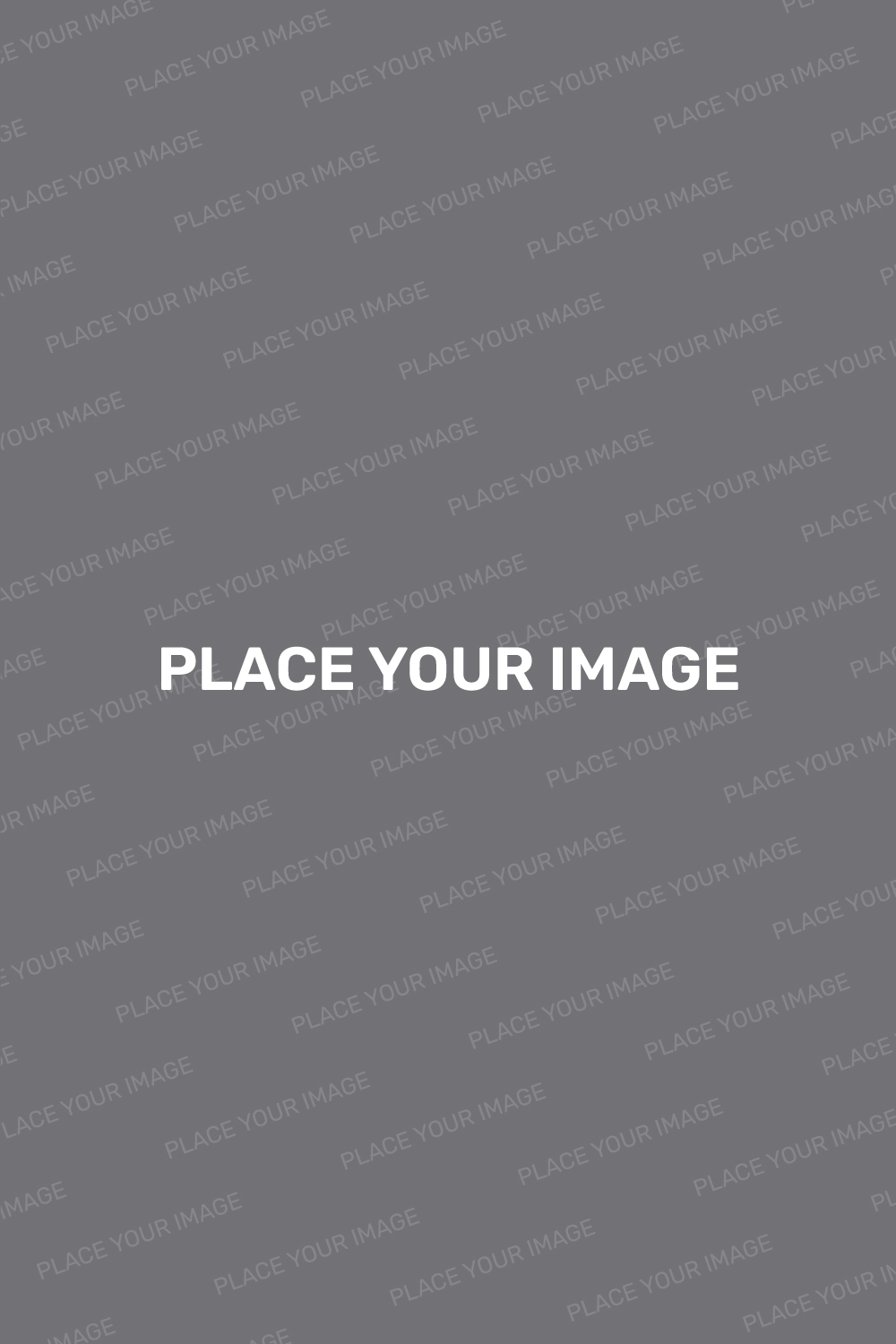 Study Cases
Lorem ipsum dolor sit amet, adipiscing elit. Aenean eget mauris vel libero iaculis fringilla. Phasellus neque dui, in justo id, aliquam consectetur massa. Sed quis sapien hendrerit.
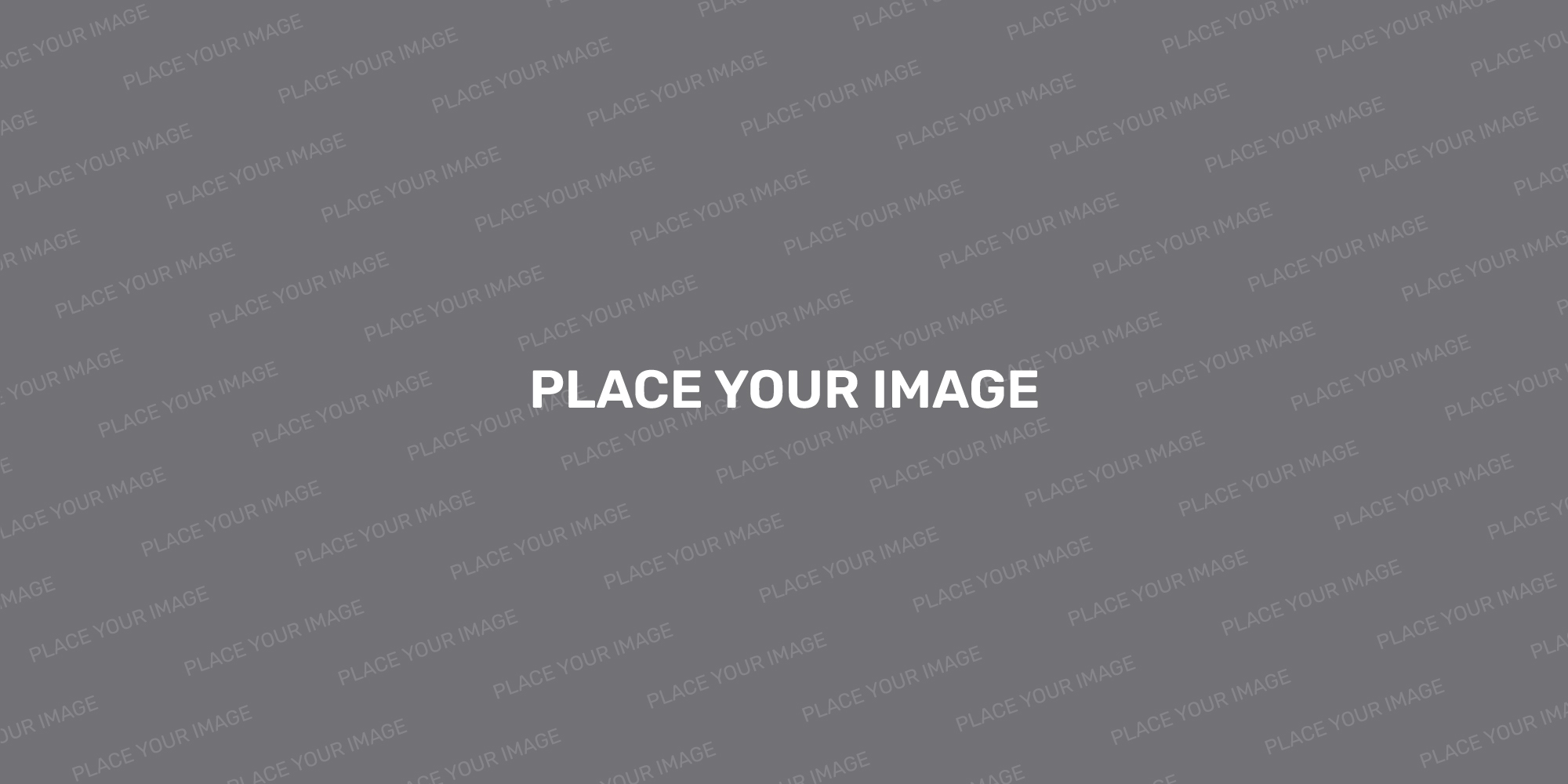 Our Clients
Clients One
Clients Two
Clients Three
Lorem ipsum dolor sit amet, adipiscing elit eget.
Lorem ipsum dolor sit amet, adipiscing elit eget.
Lorem ipsum dolor sit amet, adipiscing elit eget.
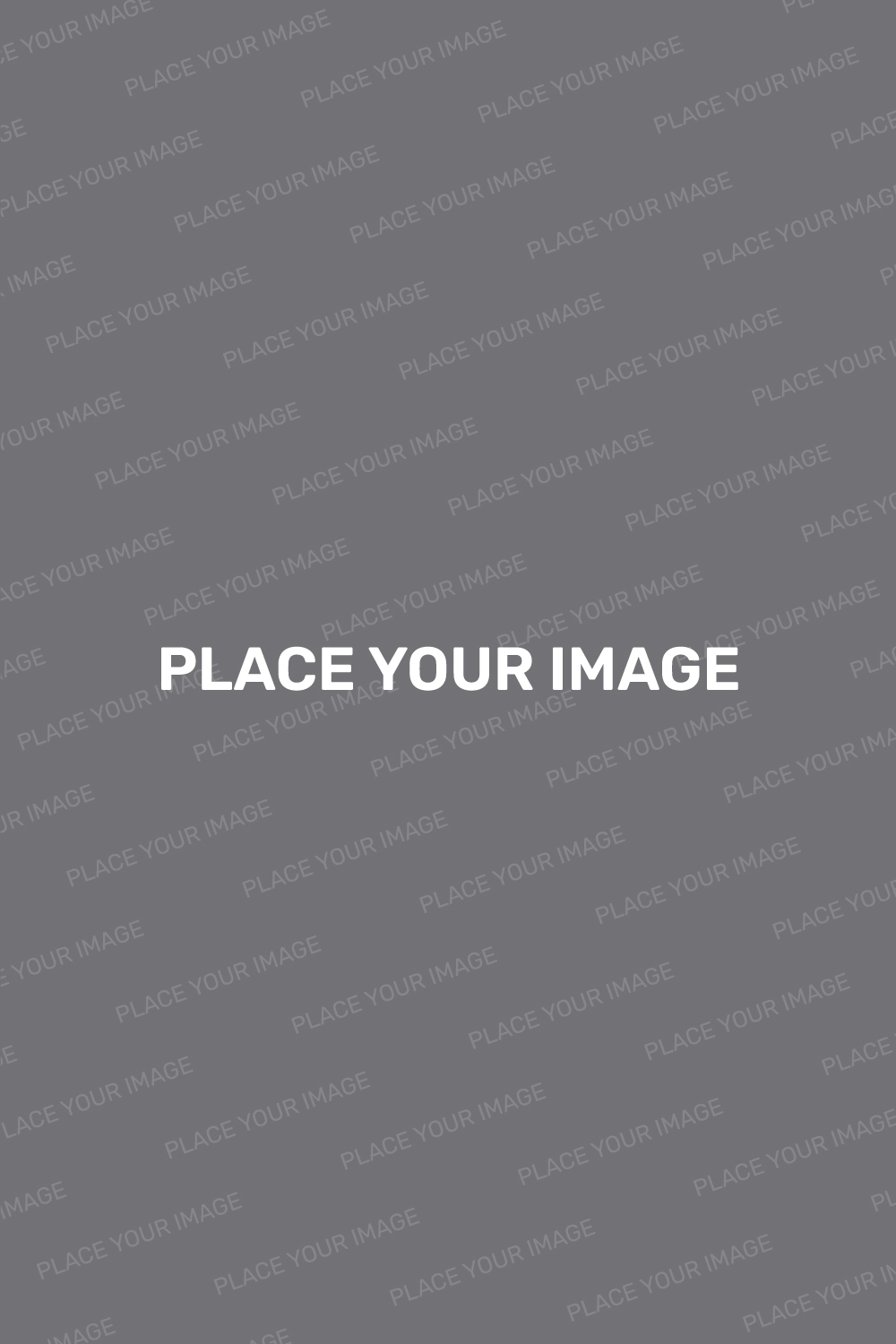 Keep in Touch
Lorem ipsum dolor sit amet, adipiscing elit. Aenean eget mauris vel libero iaculis fringilla. Phasellus neque dui, in justo id, aliquam
1
Aenean lacinia tortor nec congue tempus. Mauris bibendum, diam quis efficitur gravida, augue leo placerat.
2
Fusce mollis at nunc quis faucibus. Quisque feugiat facilisis condimentum. Praesent malesuada rutrum varius. Cras.
3
Proin porta euismod auctor. Curabitur lacinia nisl at sapien ullamcorper dictum. Nunc ex risus, pulvinar.
4
Donec eu rutrum nunc. Proin euismod porta risus eget efficitur. Class aptent taciti sociosqu ad. Praesent malesuada .
01
02
03
04
Suspendisse lobortis justo luctus, ullamcorper nisl et, pharetra urna. Maecenas vel eros.
Phasellus velit odio, imperdiet luctus velit nec, vulputate euismod sapien. Mauris malesuada.
Suspendisse lobortis justo luctus, ullamcorper nisl et, pharetra urna. Maecenas vel eros.
Phasellus velit odio, imperdiet luctus velit nec, vulputate euismod sapien. Mauris malesuada.
Lorem ipsum dolor sit amet, consectetur adipiscing elit. Etiam hendrerit ligula.
1
Lorem ipsum dolor sit amet, consectetur adipiscing elit. Etiam hendrerit ligula.
2
Lorem ipsum dolor sit amet, consectetur adipiscing elit. Etiam hendrerit ligula.
3
Lorem ipsum dolor sit amet, consectetur adipiscing elit. Etiam hendrerit ligula.
4
Lorem ipsum dolor sit amet, consectetur adipiscing elit. Nam eu est a libero faucibus
Lorem ipsum dolor sit amet, consectetur adipiscing elit. Nam eu est a libero faucibus
Lorem ipsum dolor
Consectetur adipiscing
Lorem ipsum dolor sit amet, consectetur adipiscing elit. Nam eu est a libero faucibus aliquet.
Lorem ipsum dolor sit amet, consectetur adipiscing elit. Nam eu est a libero faucibus
Lorem ipsum dolor sit amet, consectetur adipiscing elit. Nam eu est a libero faucibus
Thanks
Lorem ipsum dolor sit amet, adipiscing elit. Aenean eget mauris vel libero iaculis fringilla. Phasellus neque dui, in justo id, aliquam